Ілюстрації до казки  Г.К. Андерсена «Дюймовочка»
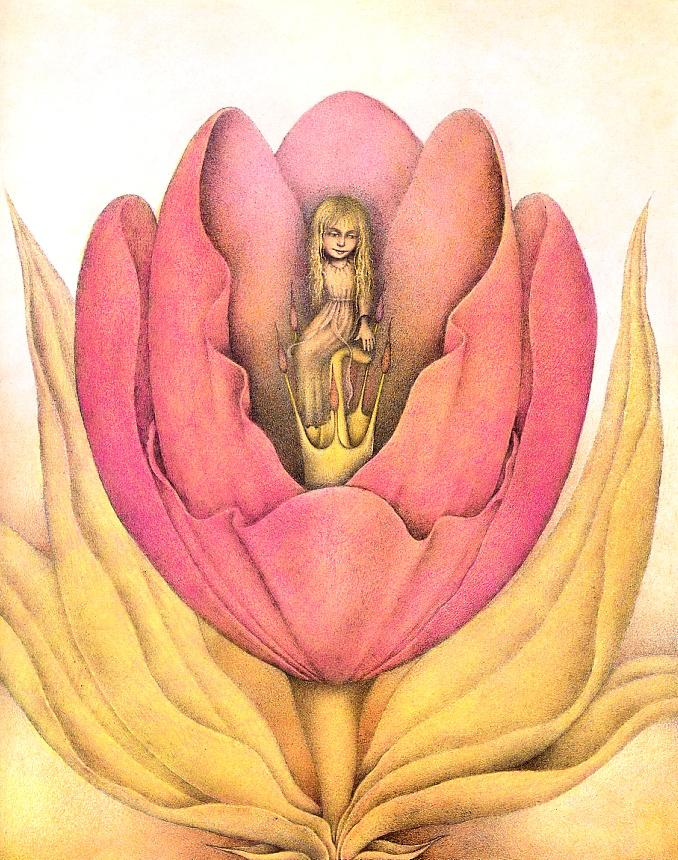 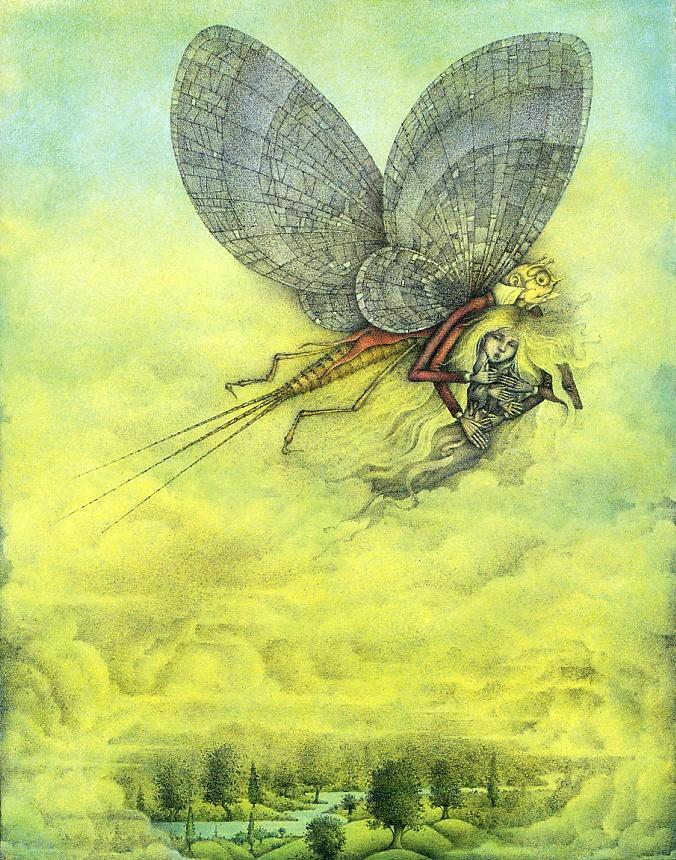 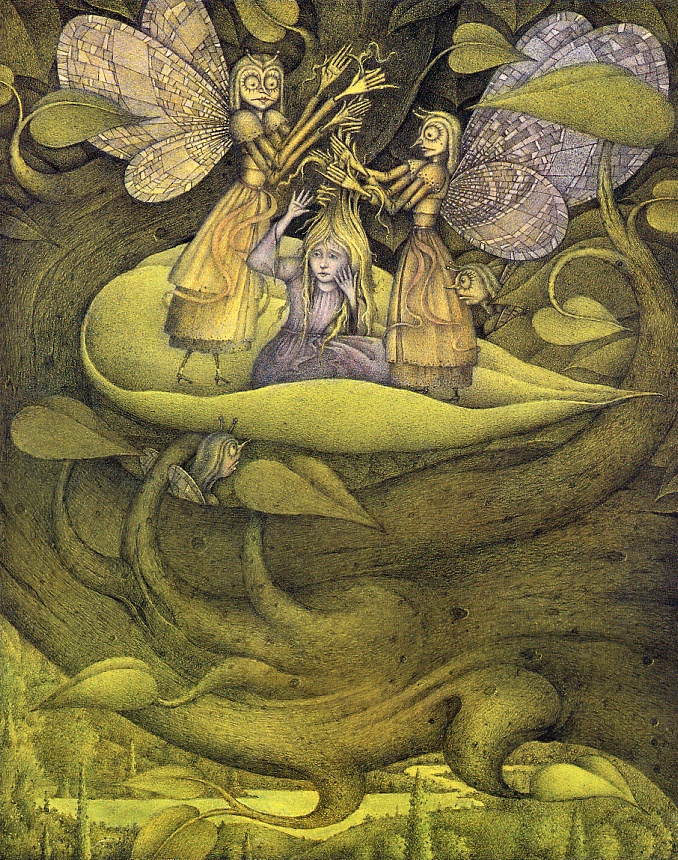 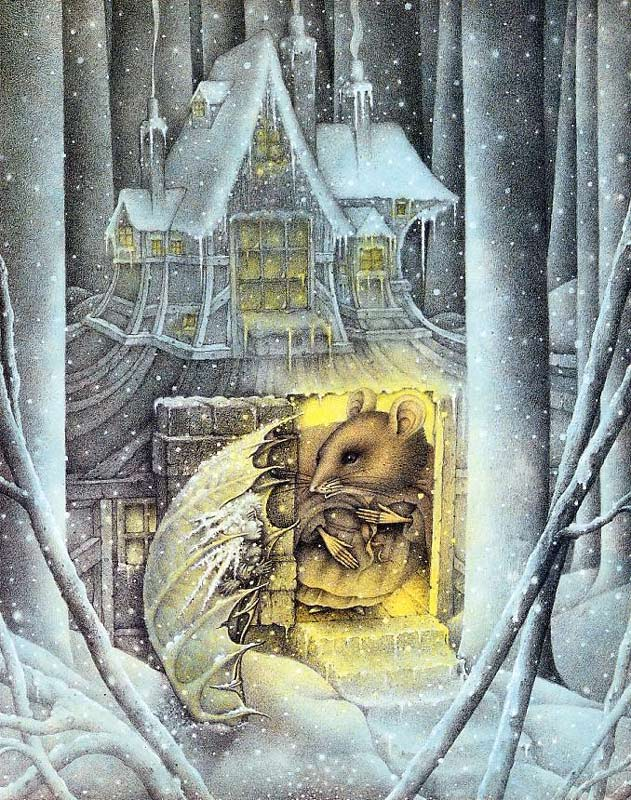 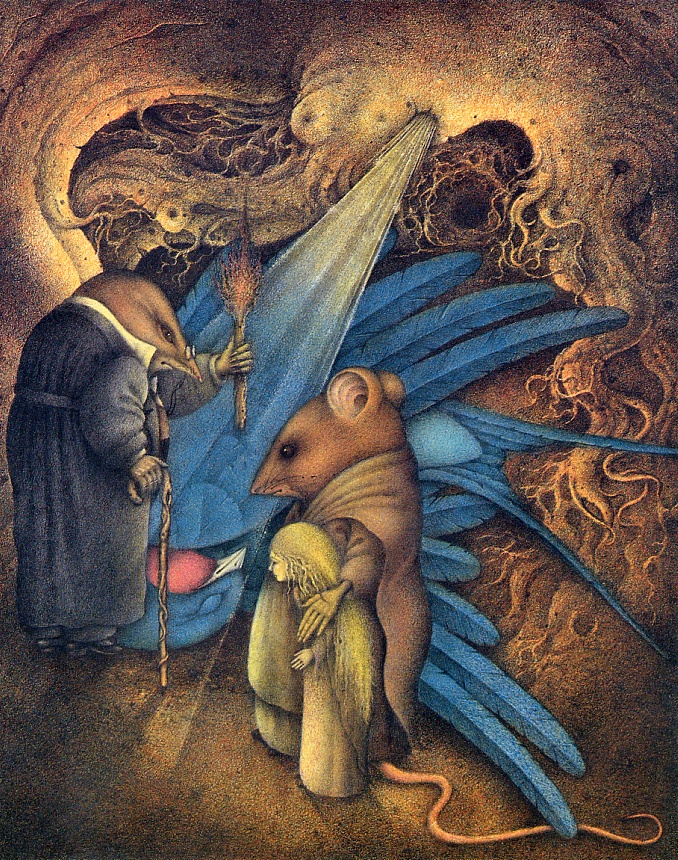 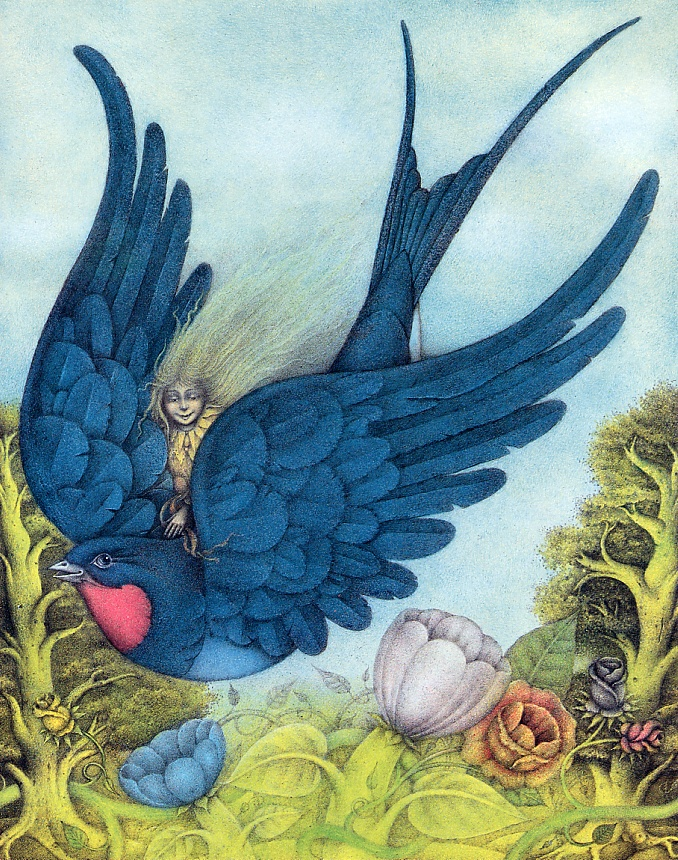